Красноярский Государственный Медицинский Университет им. проф. В.Ф. Войно-ЯсенецкогоИнститут стоматологии
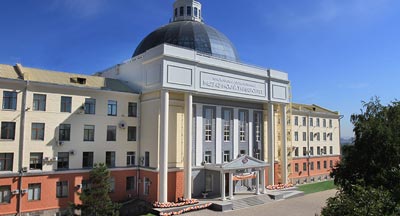 Результаты 11 СПАРТАКИАДЫ среди ППС КрасГМУ команда «Института стоматологии» 


Красноярск 2015 г
.
мини футбол     2 место
1. Кунгуров С.В.(доц. ортопедической стоматологии)
2. Курочкин В.Н  (асс. стоматологии ИПО)
3. Чернов В.Н. (асс. ортопедической стоматологии)
4. Меркулов А.  (врач-интерн)
5. Гусейнзаде Г. (врач-интерн)
6. Агапов А. (врач-интерн)
7.Читанишвили Р. (врач-интерн)
8. Чаптыков А. (врач-интерн)
настольный теннис (девушки)5 место
1. Матаева Яна (зубной техник).
2. Чиркова Екатерина (врач-интерн).
3. Васильева Екатерина (врач-интерн).
волейбол (девушки)1 место
1. Докучаева Ольга (врач-интерн) КАПИТАН.
2. Ощепкова Наталья (врач-интерн).
3. Чиркова Екатерина. (врач-интерн).
4. Васильева Екатерина. (врач-интерн).
5. Бидак Надежда (врач-интерн).
6. Лазунина Юлия (врач-интерн).
7. Кашакашвили Кристина (врач-интерн).
Настольный теннисмужчины5 место
1. Ухов Максим (зубной техник). 
2. Аверкин Евгений (зубной техник). 
3. Корнейчук Евгений (зубной техник).
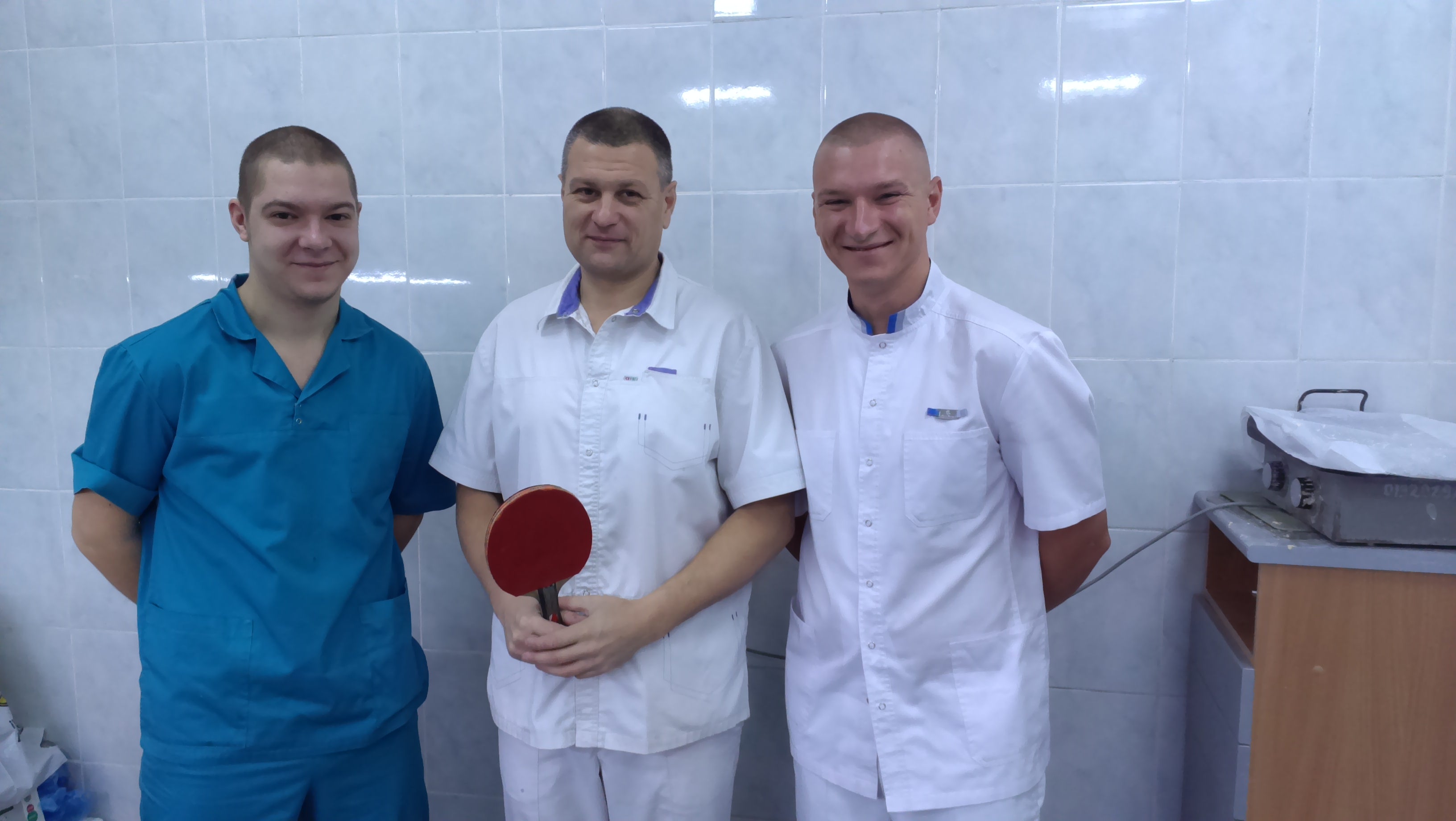 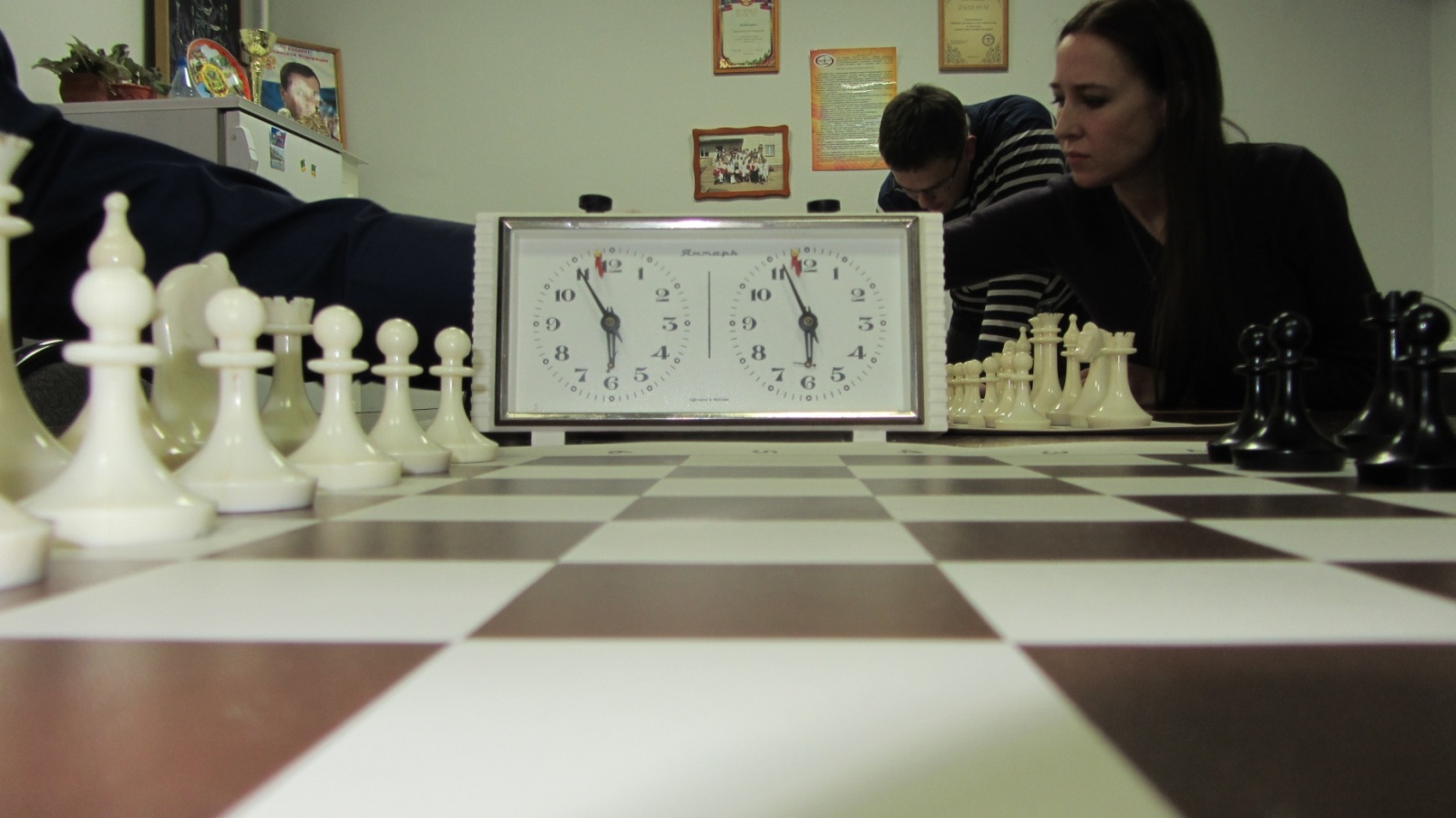 шахматы3 место
1.Чижов Ю.В (проф. Стоматологии ИПО) 2.Радкевич А.А. (проф. Стоматологии ИПО).
3. Чиркова Екатерина (врач-интерн).
4. Аветисян Артур (врач-интерн).
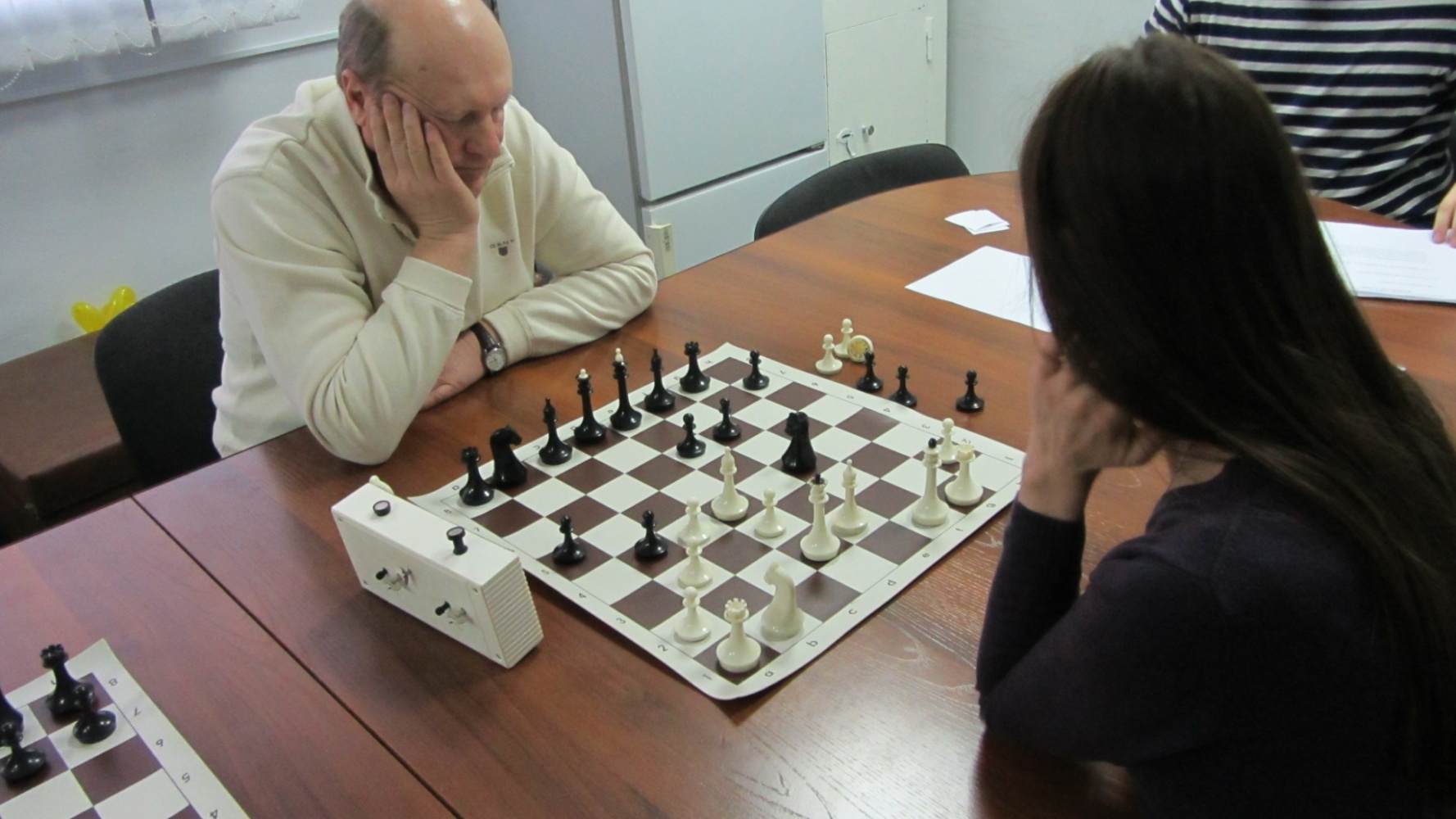 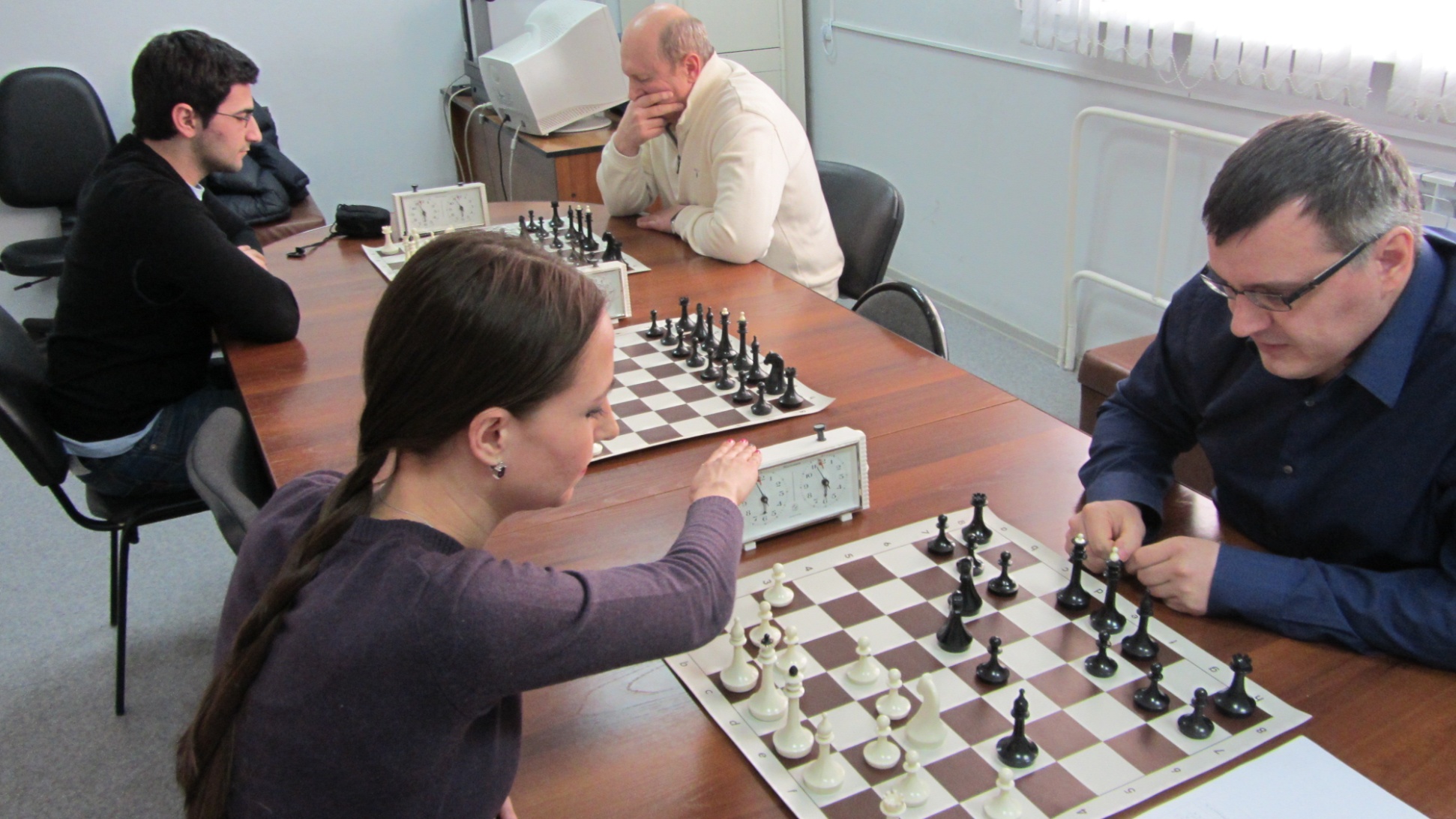 Плавание мужчины4 место
1. Казаков Евгений (клинический ординатор 1 года).
2. Тодоренко Владимир (врач-интерн).
3. Молчанов Роман (врач-интерн).
плавание женщины  (не полный состав)
1. Бидак Надежда (врач-интерн).
2. Чиркова Екатерина (врач-интерн).
Дартс4 место
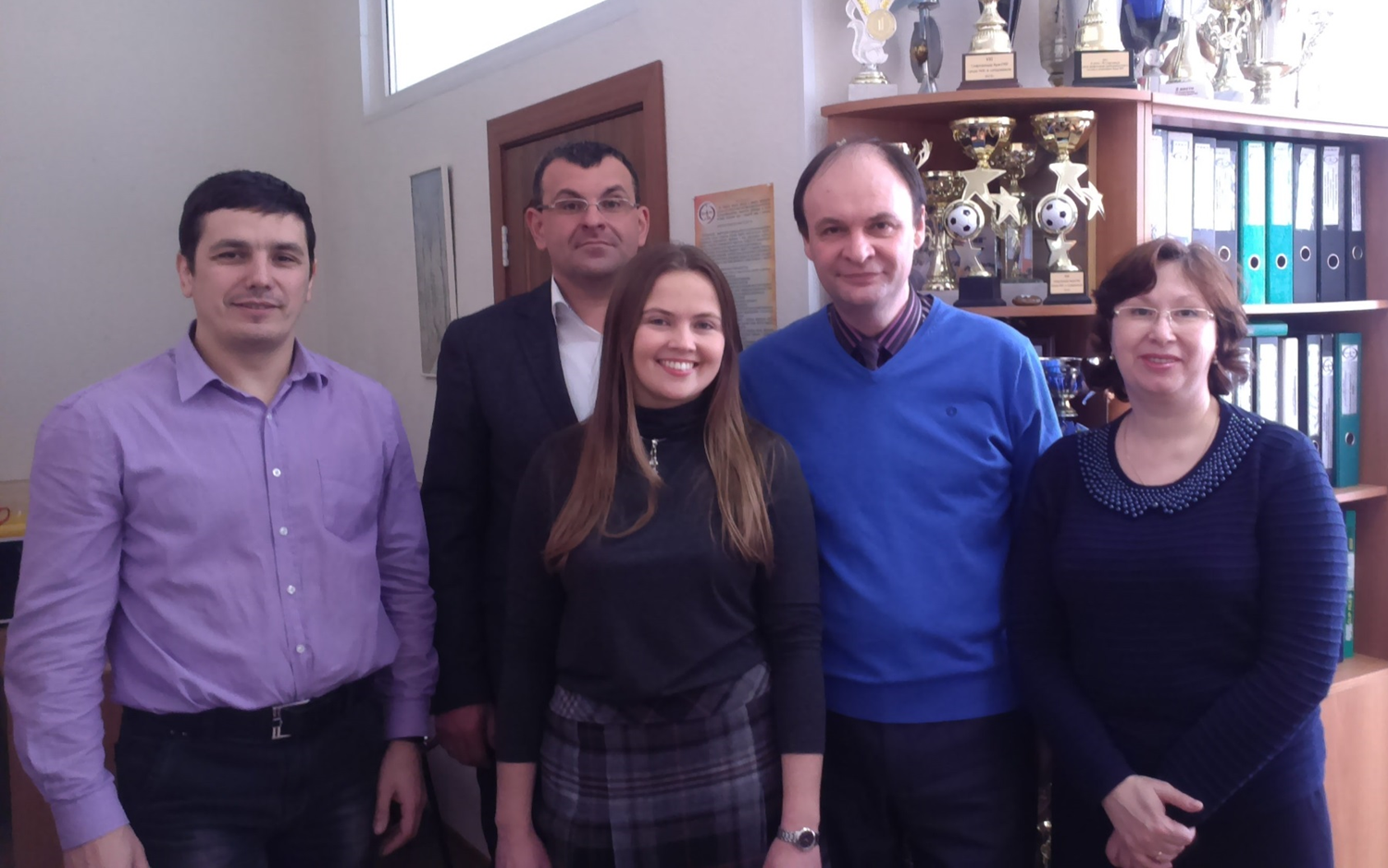 Тарасова Н.В., Сидорова В.А., 
Майгуров А.А., Пергатый Н.А., Кунгуров С.В.
баскетбол5 место
1.Курочкин В.Н. ассистент стоматологии ИПО.
2. Кунгуров С.В. (доцент ортопедической стоматологии).
3. Чистогашев В. (клинический ординатор 1 года).
4. Чернов В.Н. (доцент ортопедической стоматологии).
5. Меркулов А.  (врач-интерн)
6. Гусейн-заде Г. (врач-интерн)
Стоматологи не сдаются!!!
волейбол мужчины3 место
1.Чижов Ю.В. (проф. Каф. Стоматологии ИПО).
2.Курочкин В.Н. (Ассистент каф. стоматологии ИПО).
3.Манашев Г.Г. (проф. ортопедической стоматологии).
4.Меркулов А. (врач-интерн).
5. Сидорко Д. (врач-интерн).
6.Корытков А.Н. (зубной техник).
7. Чернов В.Н. (доцент ортопедической стоматологии).
легкая атлетика мужчины4 место
Меркулов Артем (врач-интерн стоматологии ИПО).
Молчанов Владимир(врач-интерн стоматологии ИПО).
Читашвили Рамин (врач-интерн)
Замниус Владимир (врач-интерн)
легкая атлетика женщины 3 место
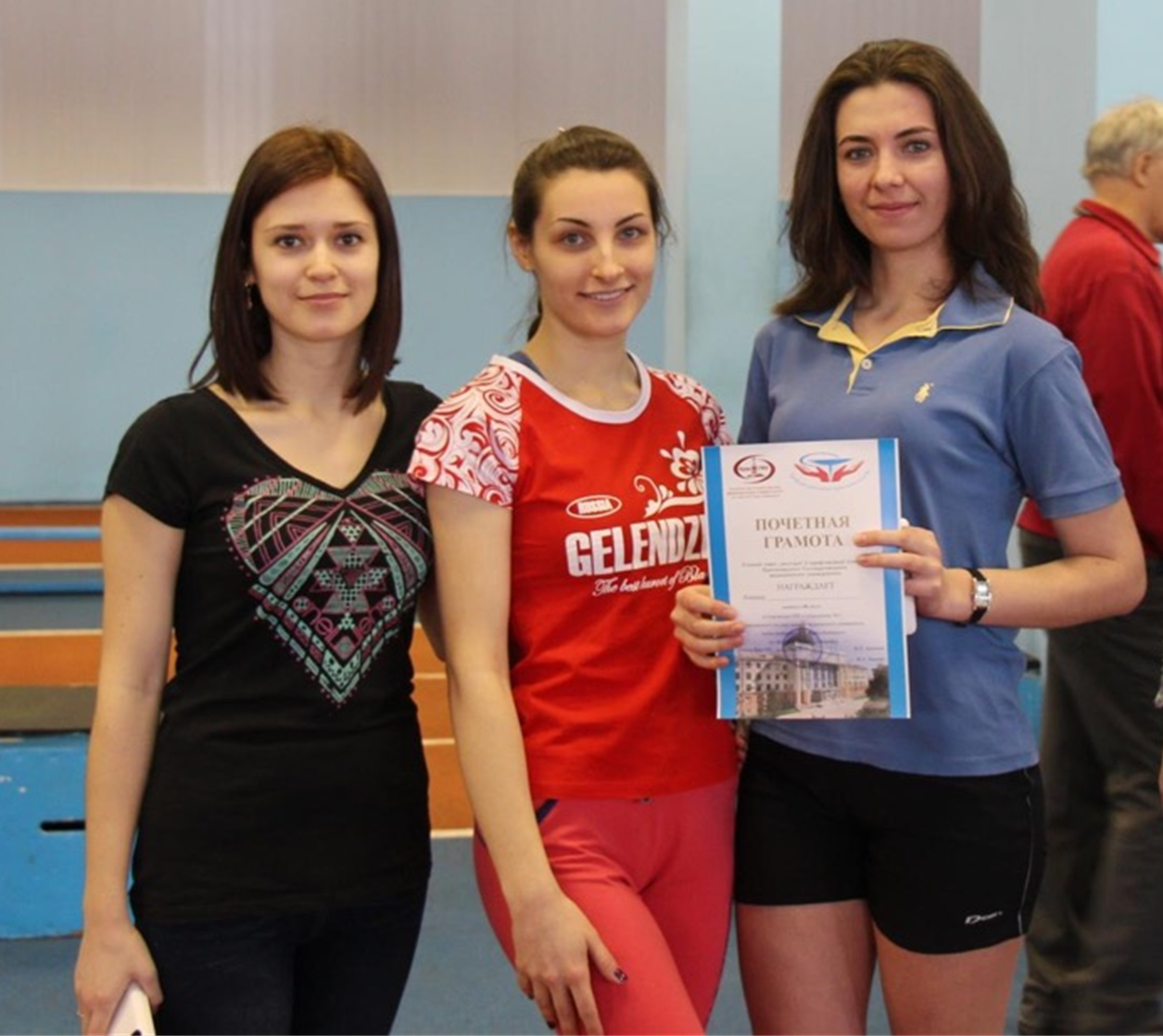 1. Докучаева Ольга (врач-интерн)
2. Галкина Дарья (врач-интерн).
3. Чиркова Екатерина. (врач-интерн).
лыжи мужчины и женщины4 место
1. Сидорова В.А. 
2.Кунгуров С.В.                                                2 место
3.Пергатый Н. А. 
4.Чернов В.Н. 
5. Васильева Е. (врач-интерн).              3 место
6. Кашакашвили К. (врач-интерн).      4 место
7. Курлович А.М.
8. Матвеев В.А.                                        2 место
 Корякина О.С. –                                     группа ПОДДЕРЖКИ
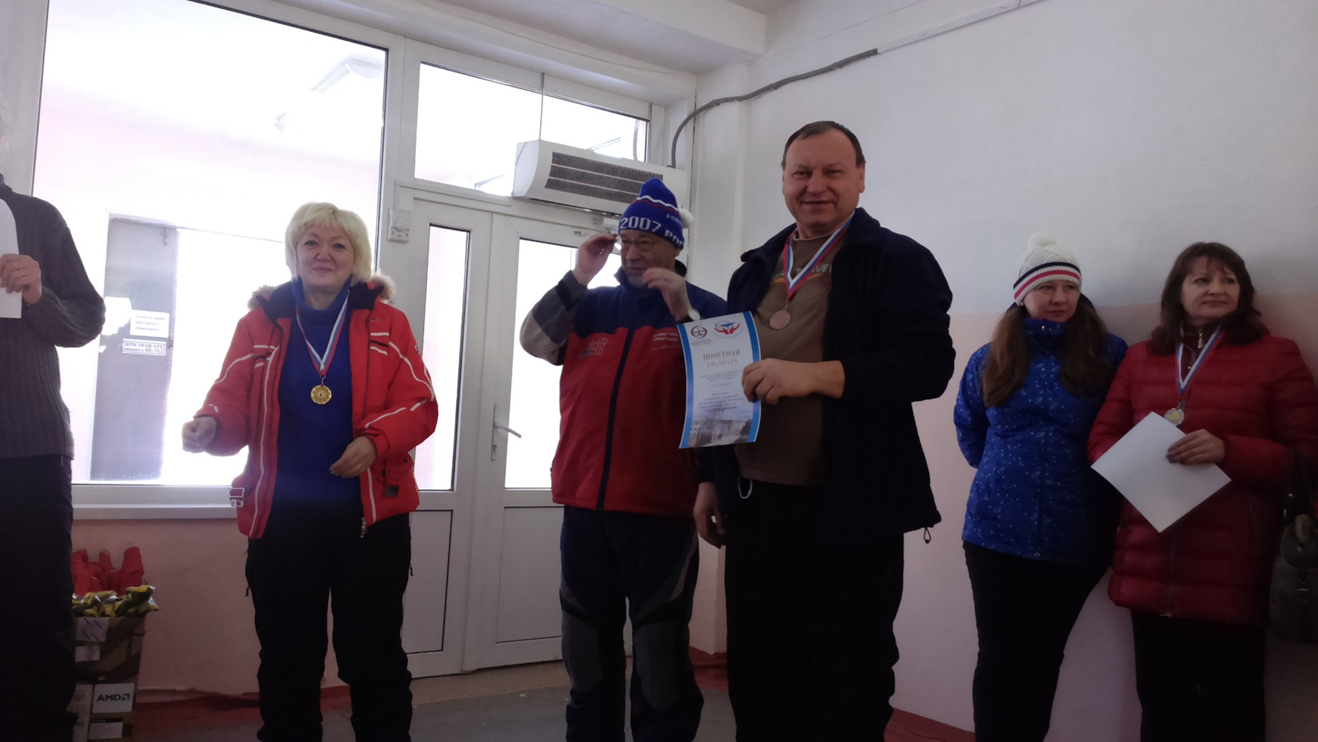 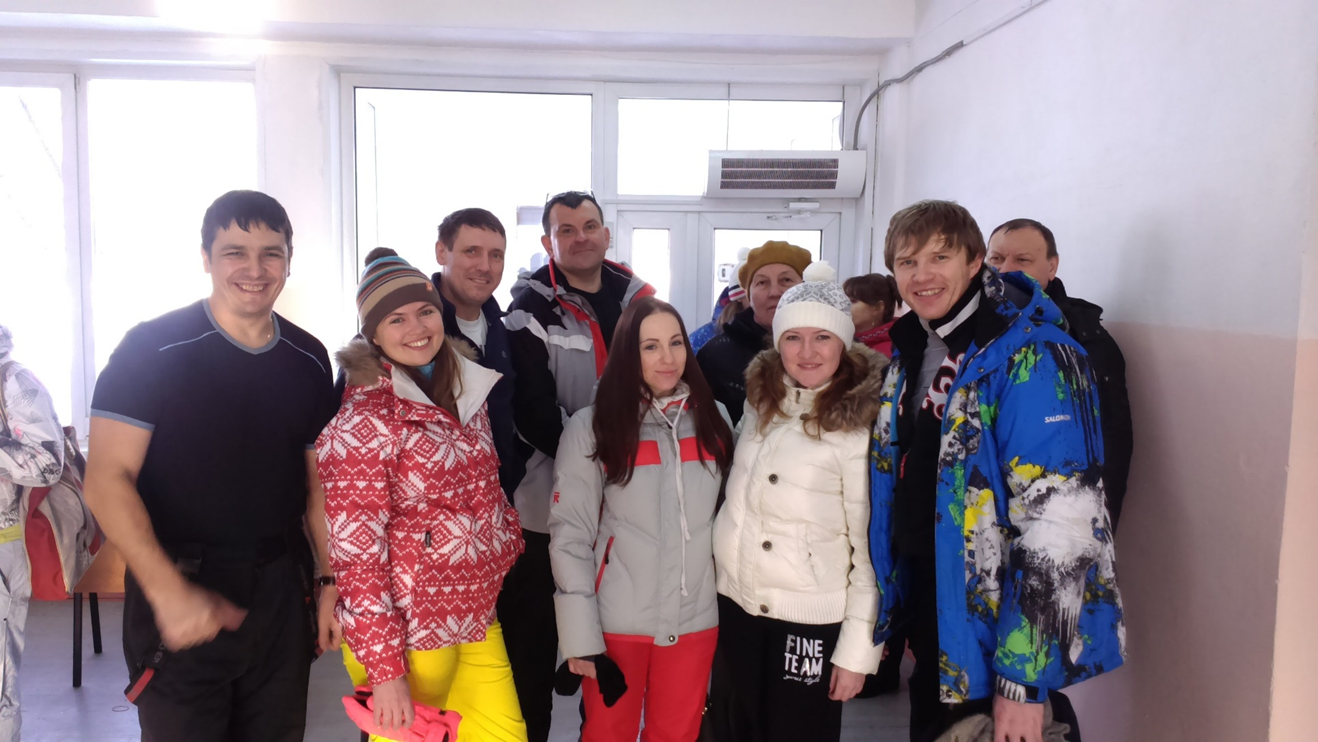 Сводная таблицакомандных результатов по видам спорта XI Спартакиады КрасГМУ среди ППС и сотрудников 2015 г.
Институт Стоматологии! За здоровый образ жизни!
До новых побед!!!
1 МАРТА – ПРОВОДЫ ЗИМЫ!
Лыжная база КрасГМУ в 10.00 СТАРТ!
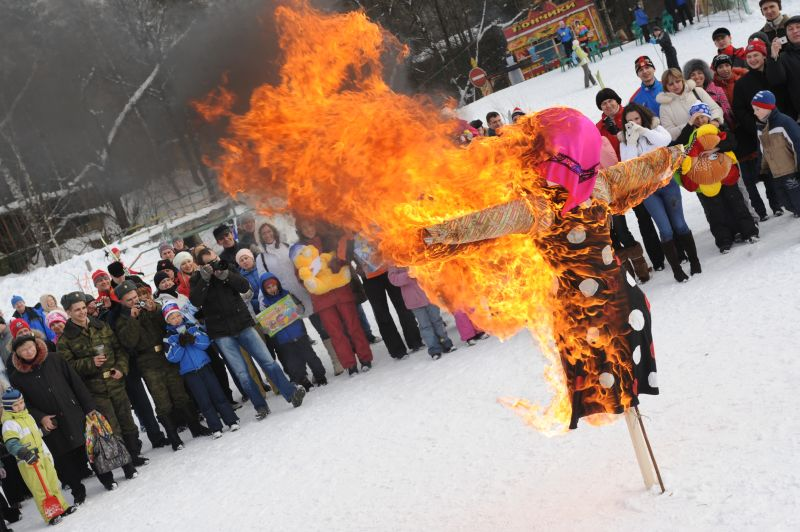